Effectiveness and Efficiency in Exhaustive Searches
7 and 21 October 2021
Medical Library Association - Online

www.wichor.nl/20211007
   menti.com 7884 0692

Please already make sure you have access to your subscribed databases via your institute (embase.com or Medline/ Embase via Ovid)
Who am I?
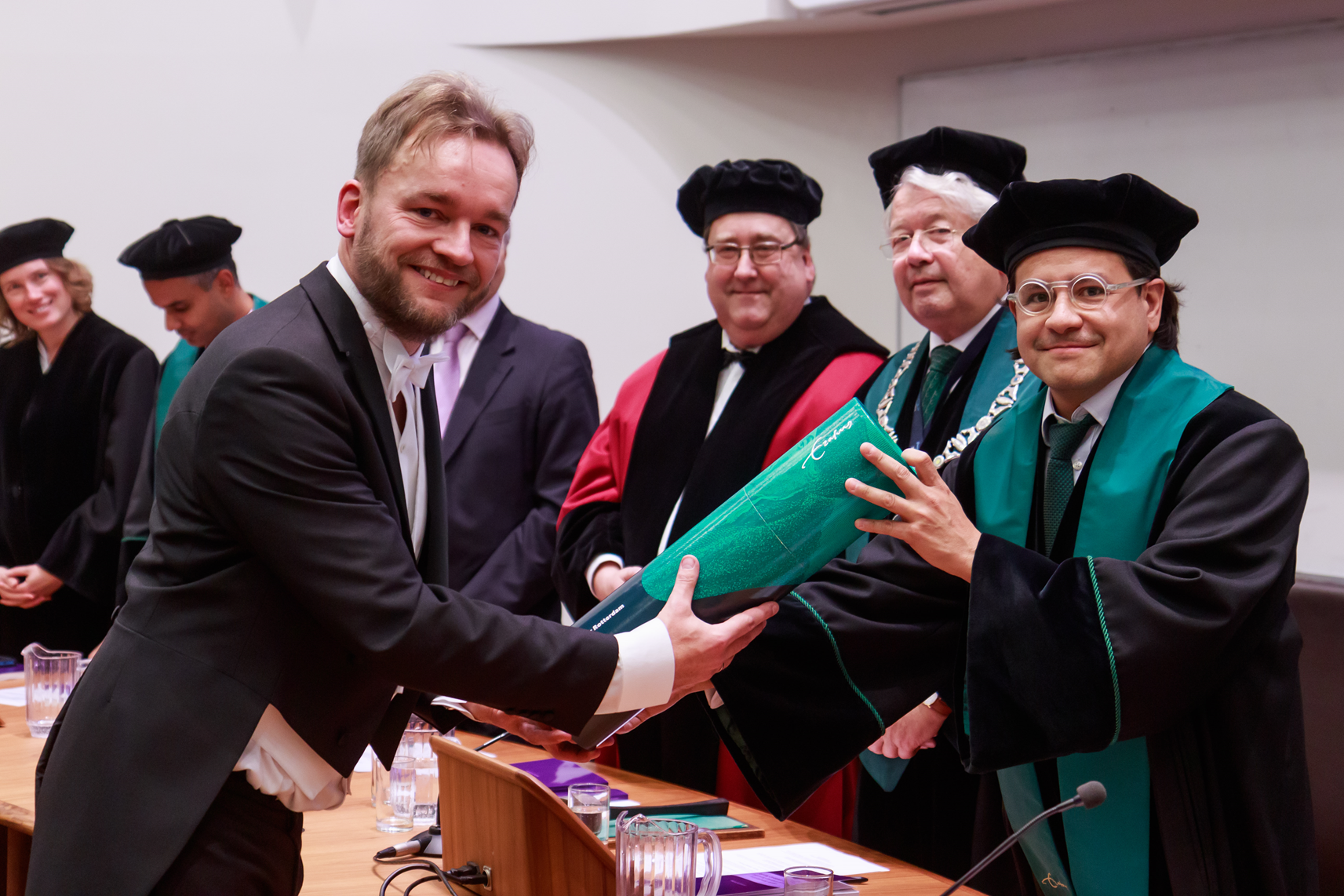 Bachelor Biology (1998)
Bachelor Information Services and Management (2002)
Information Specialist Erasmus MC University Medical Center Rotterdam, the Netherlands (2009-present)
PhD thesis “Serving Evidence Syntheses” (2019)
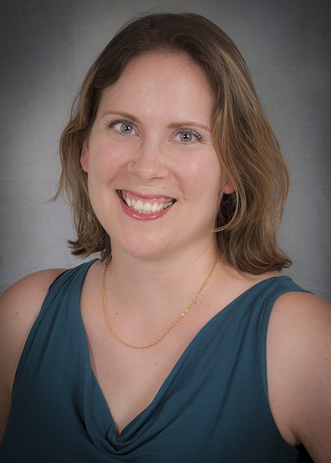 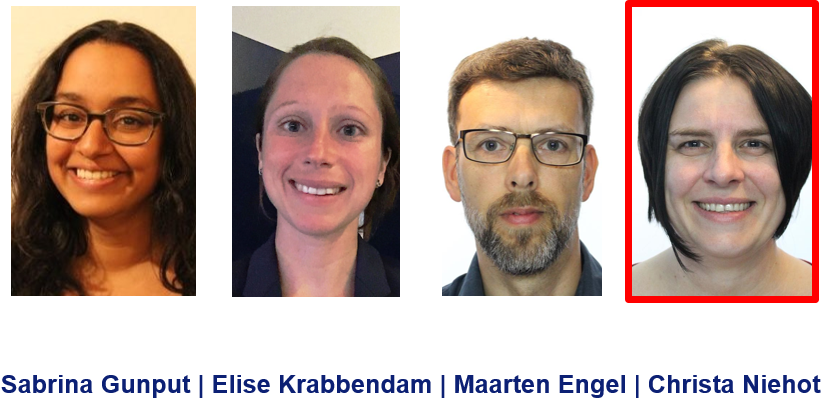 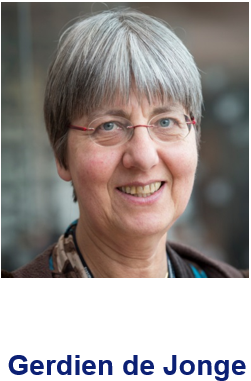 Melissa Rethlefsen

Head Uiversity of New Mexico Health Sciences Library & Informatics Center
2
How do your clients search?
Vitamins and hormones within the field of clinical dermatology

How many references do you expect for this topic?
Go to www.menti.com and use the code 7884 0692
www.menti.com (7884 0692)  www.wichor.nl/20211007
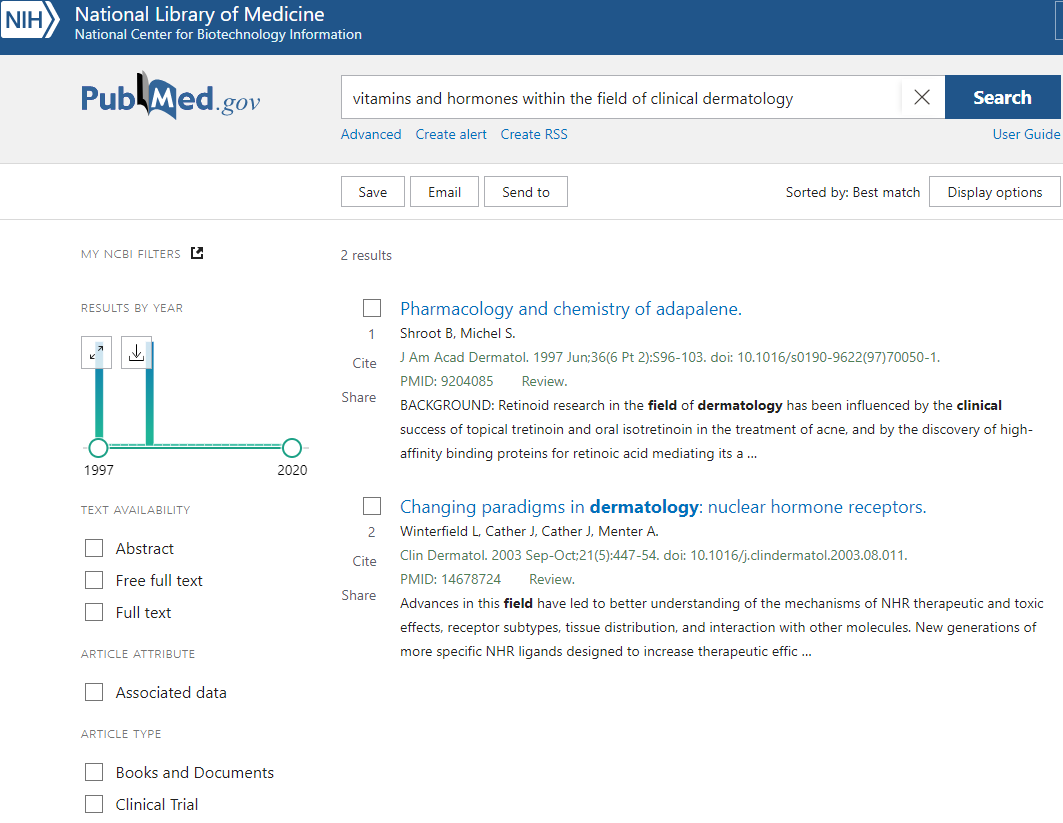 vitamins and hormones within the field of clinical dermatology

				2 results
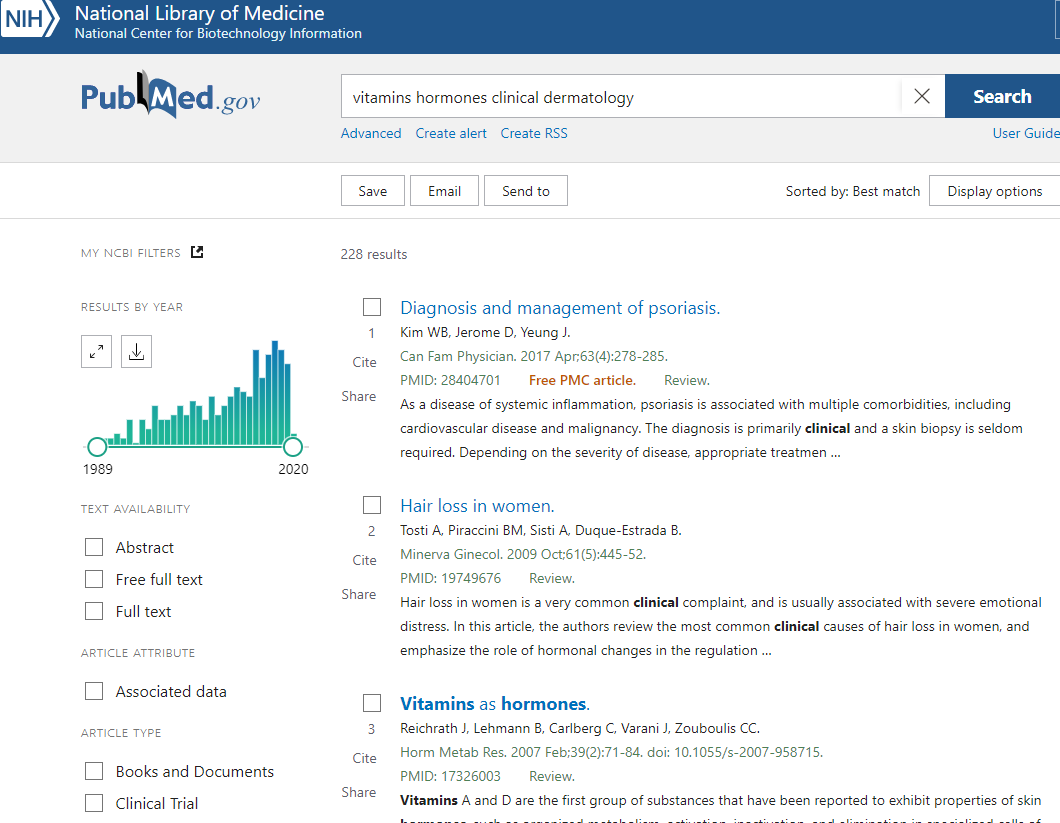 vitamins hormones clinical dermatology


				228 results
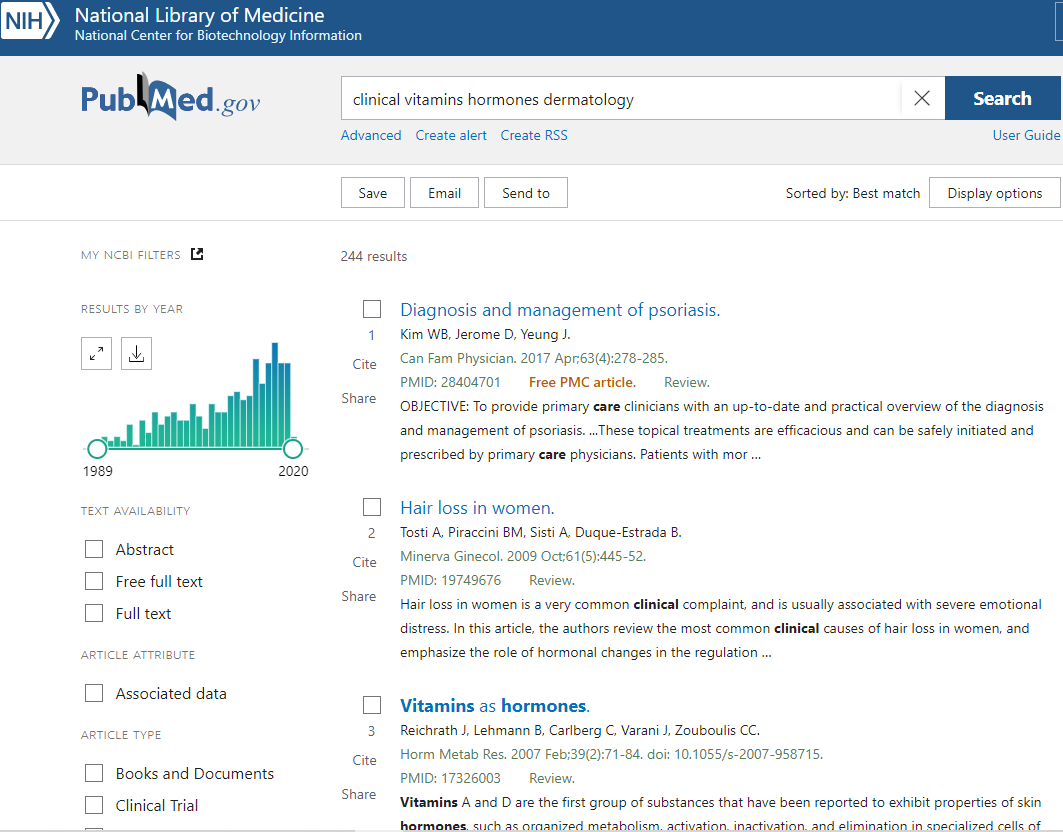 clinical vitamins hormones dermatology


				244 results
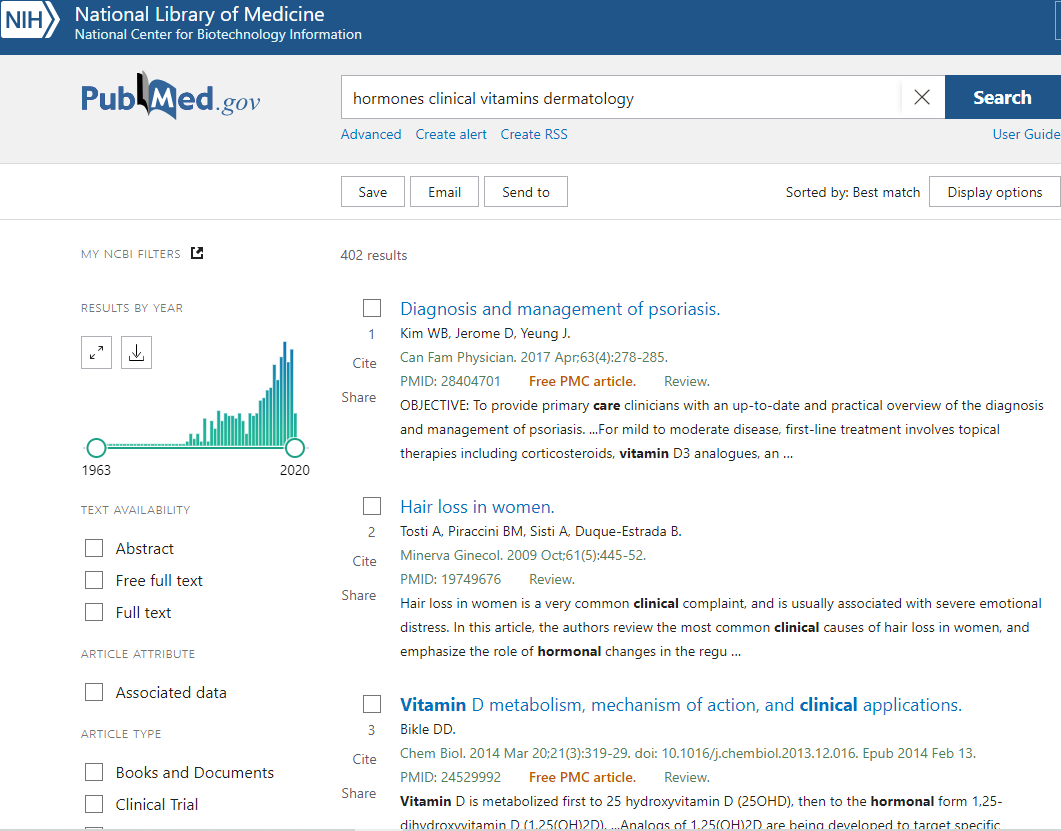 hormones clinical vitamins dermatology


				402 results
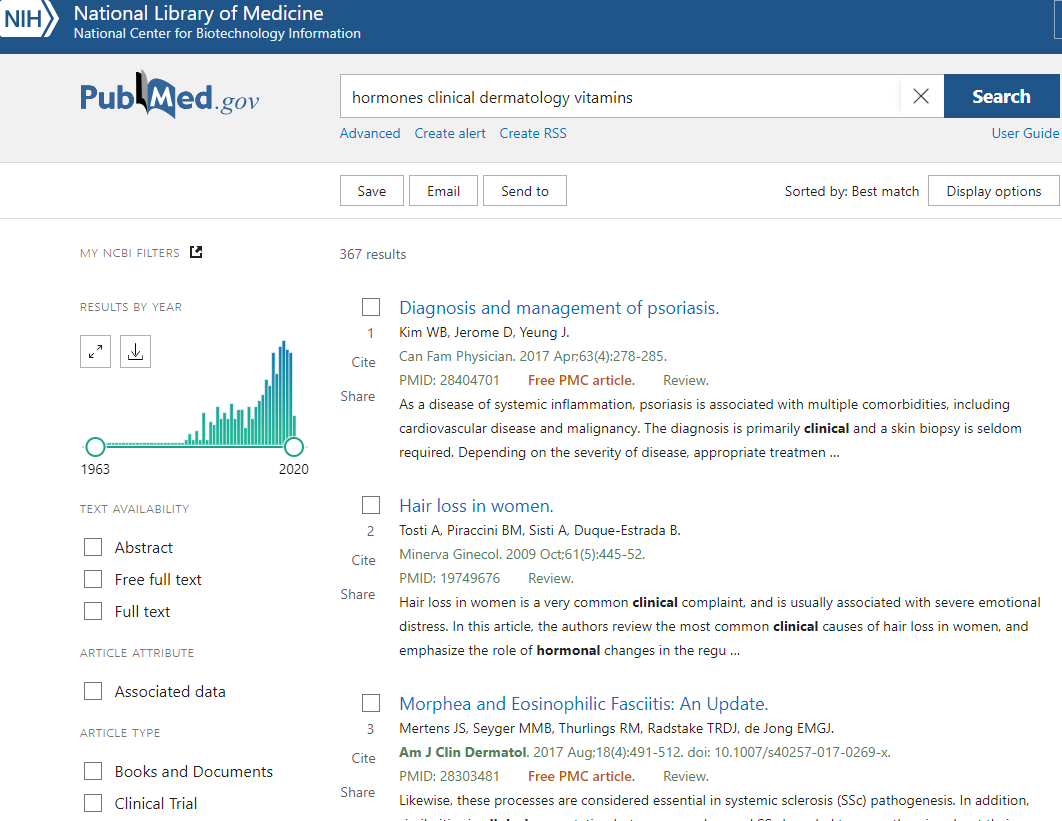 hormones clinical dermatology vitamins


				367 results
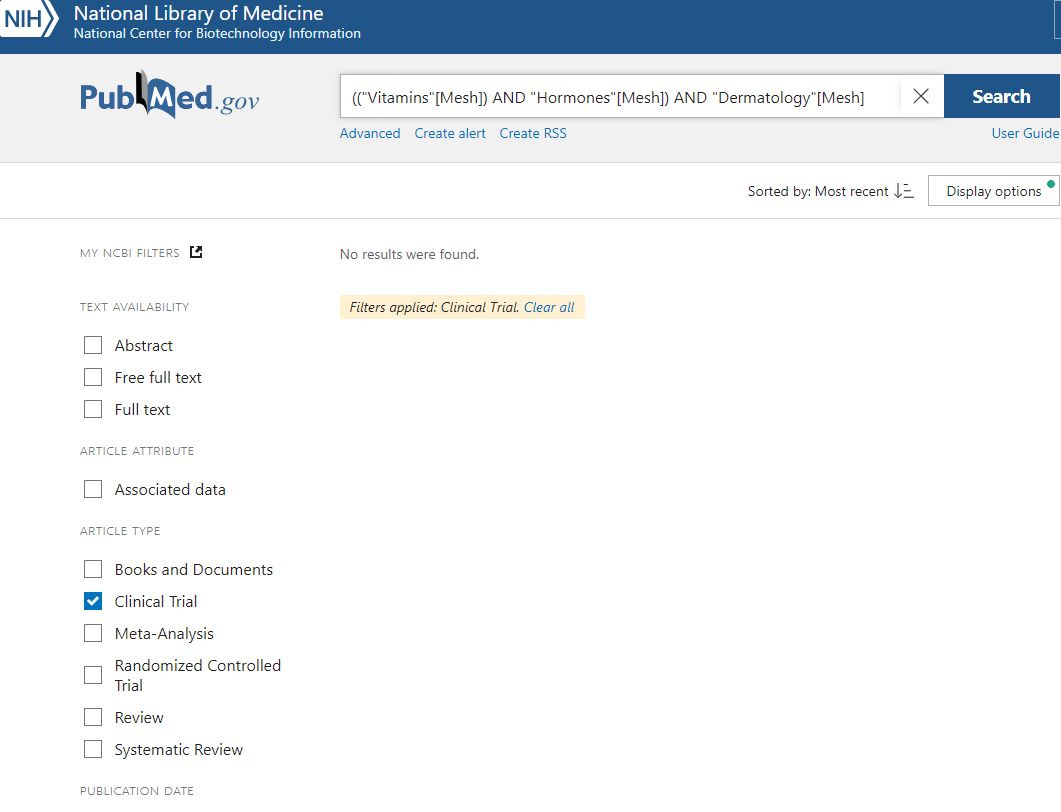 (("Vitamins"[Mesh]) AND "Hormones"[Mesh]) AND “Dermatology"[Mesh] 
Filters: Clinical Trial
				0 results
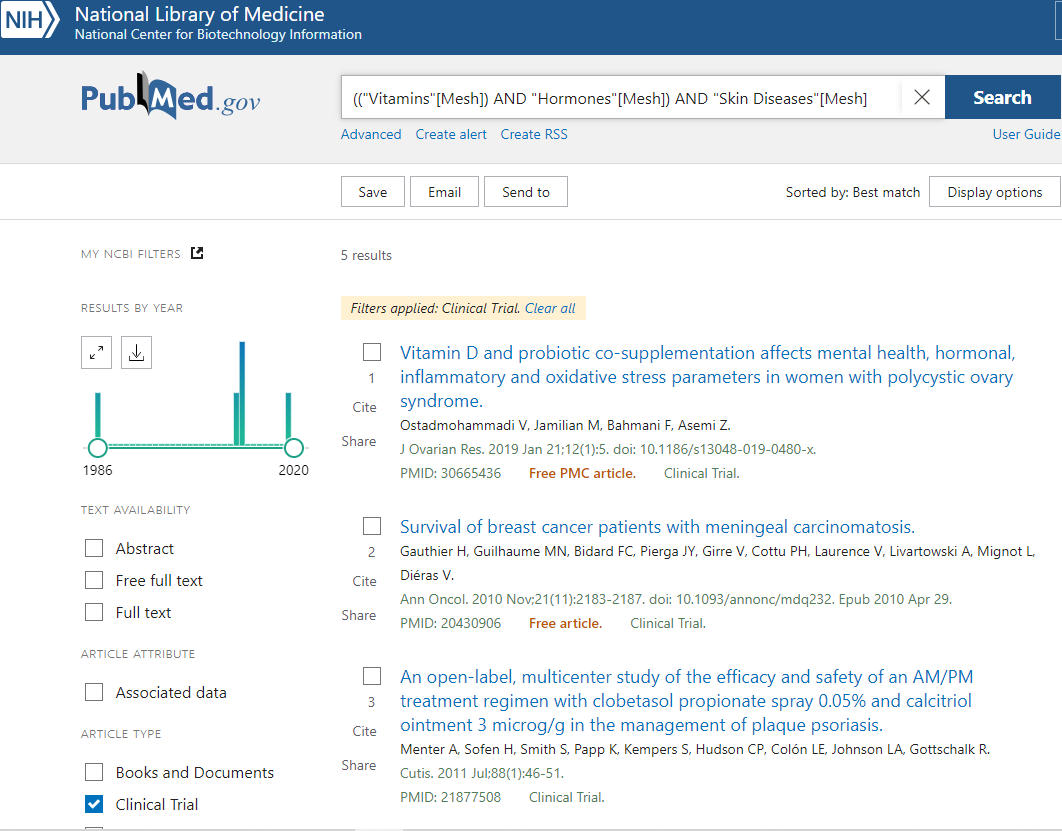 (("Vitamins"[Mesh]) AND "Hormones"[Mesh]) AND "Skin Diseases"[Mesh] 
Filters: Clinical Trial
				5 results
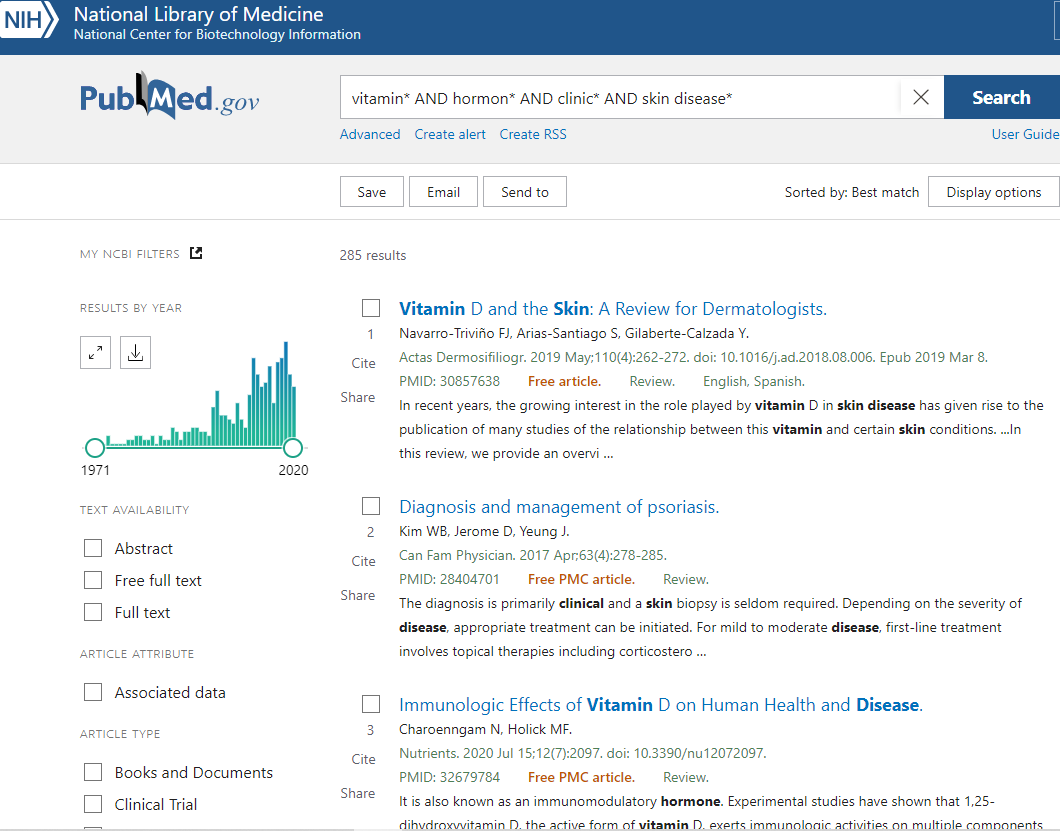 vitamin* AND hormon* AND clinic* AND skin disease*


				285 results
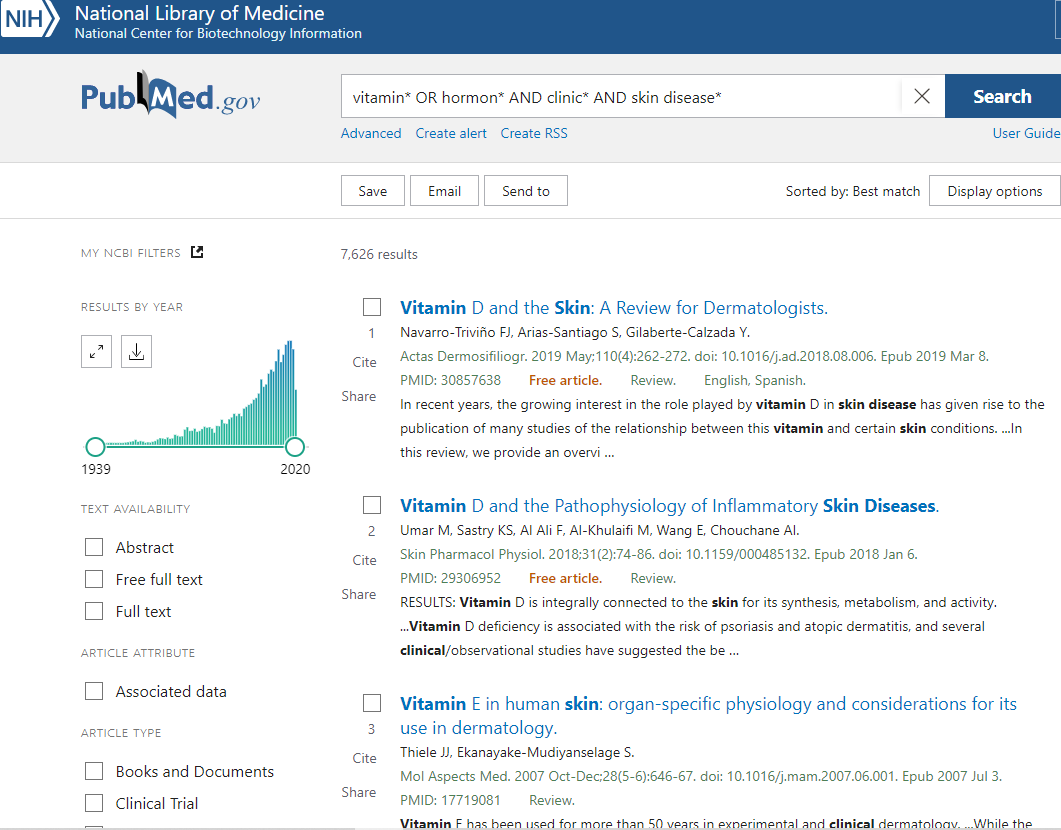 vitamin* OR hormon* AND clinic* AND skin disease*


				7,626 results
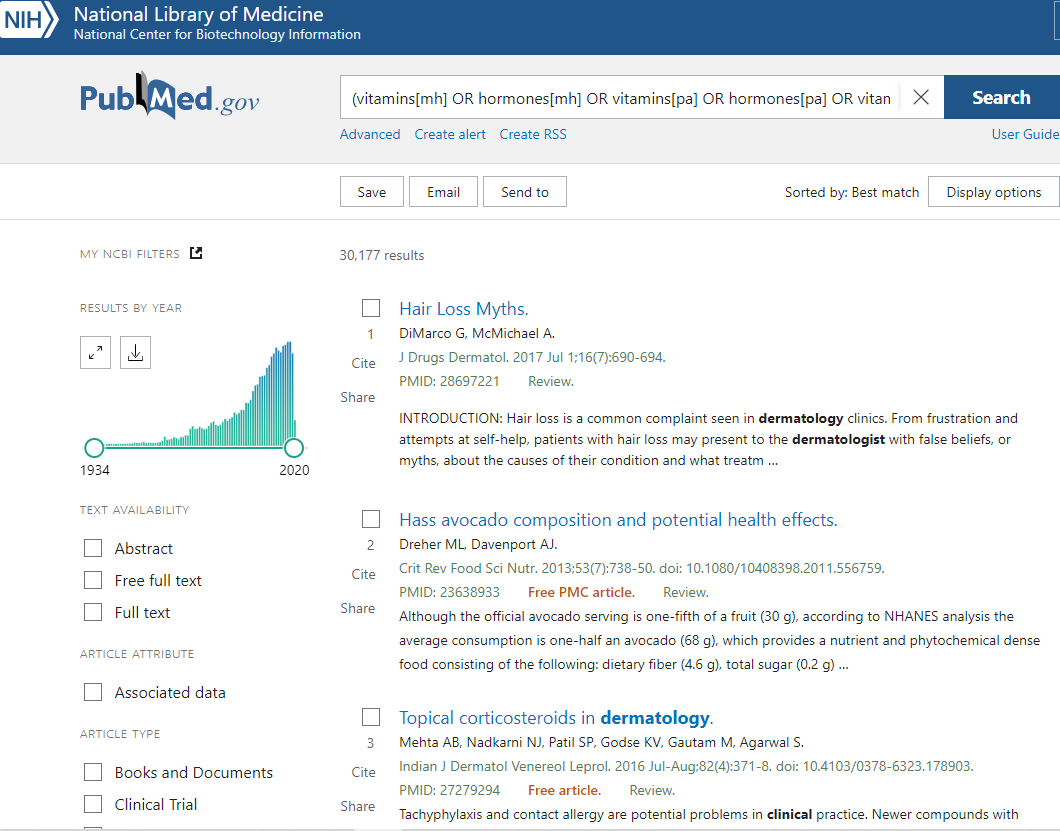 (vitamins[mh] OR hormones[mh] OR vitamins[pa] OR hormones[pa] OR vitamin*[tiab] OR hormon*[tiab]) AND ("Clinical Study" [pt] OR clinical medicine[mh] OR Clinical Studies as Topic[mh] OR clinical*[tiab]) AND (dermatology[mh] OR dermatol*[tiab] OR skin diseases[mh] OR skin-disease*[tiab])


				30,177 results
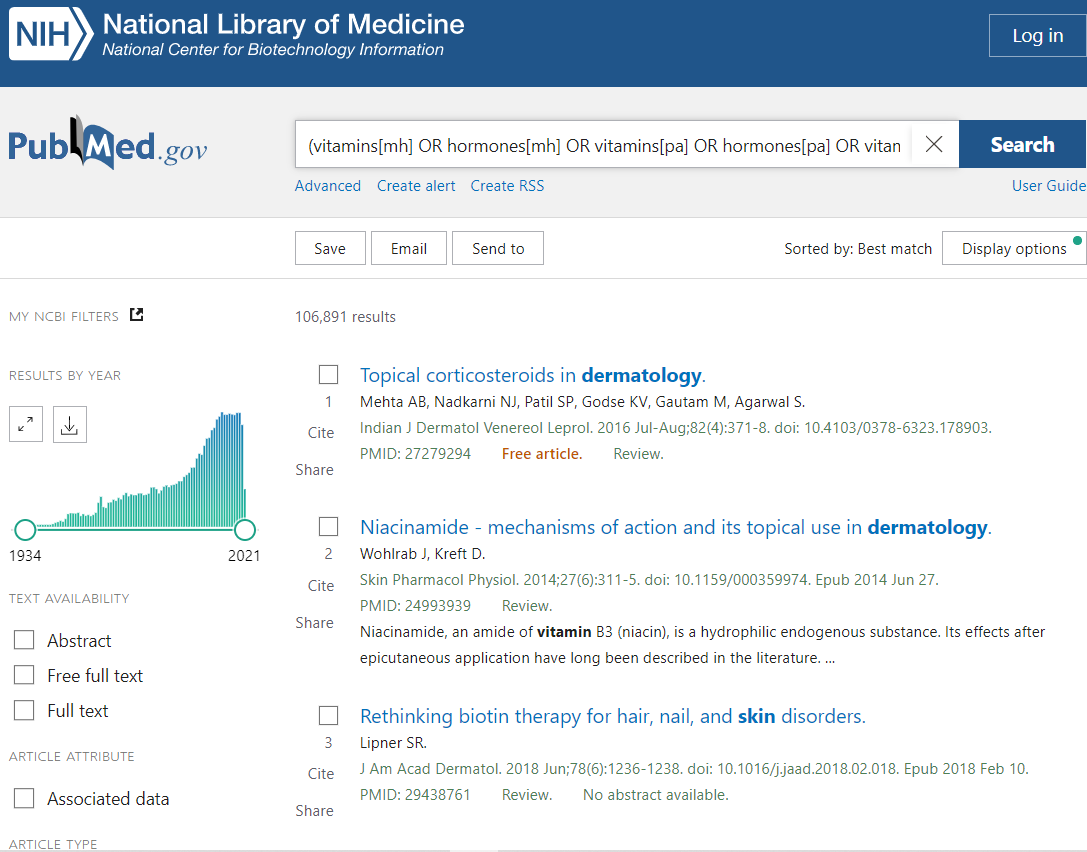 (vitamins[mh] OR hormones[mh] OR vitamins[pa] OR hormones[pa] OR vitamin*[tiab] OR hormon*[tiab]) AND (dermatology[mh] OR dermatol*[tiab] OR skin diseases[mh] OR skin-disease*[tiab])


				106,891 results
What would you find an acceptable sensitivity/ specificity?

How do you think you as a group performed?

Go to menti.com
www.menti.com (7884 0692)  www.wichor.nl/20211007
Frequent errors
www.menti.com (7884 0692)  www.wichor.nl/20211007
Think through question
Can you think of a research question where it is better to search Vitamins AND hormones?
www.menti.com (7884 0692)  www.wichor.nl/20211007
What is the effect of vitamin supplementation on the disease severity of hormonal dermatological complaints?
www.menti.com (7884 0692)  www.wichor.nl/20211007
(Vitamin OR suppletion) 
AND
(Hormones OR hormonal skin diseases) 
AND
(skin diseases)
www.menti.com (7884 0692)  www.wichor.nl/20211007
Agenda
Analyzing research question (elements)
Finding search terms
Database and interface choice
Creating a basic search strategy
Working with long lists of terms
Finding mistakes
Optimizing a search strategy
Translating queries between databases
Evaluation
www.menti.com (7884 0692)  www.wichor.nl/20211007
Agenda
Analyzing research question (elements)
Finding search terms
Database and interface choice
Creating a basic search strategy
Working with long lists of terms
Finding mistakes
Optimizing a search strategy
Translating queries between databases
Evaluation
www.menti.com (7884 0692)  www.wichor.nl/20211007
Clear and focused research question
CLABSI rate for BIPoC patients in the PICU

Regarding Adult completely edentulous patients over 18 years’ old who are treated with either maxillary or mandibular implant supported overdenture, does ball and socket attachment result in more marginal bone loss in comparison with locator attachment?

Clinician burnout and wellbeing.
TOO VAGUE
TOO SPECIFIC
TOO BROAD
www.menti.com (7884 0692)  www.wichor.nl/20211007
23
Concepts and Elements
Identify Concepts in your research question

Group related Concepts into Elements 	Palliative Care OR Terminal illness OR Terminally ill 	OR Hospice 

Choose the optimal combination of Elements to use in the search
www.menti.com (7884 0692)  www.wichor.nl/20211007
Analyzing research question
Watch out for bias:
Specific characteristicsDuration of breastfeeding and intelligence
JudgementPoor family functioning, harsh parenting and bullying behavior of children/adolescent
Watch out for duplicates:
Pre-eclampsia AND pregnant AND women
Lichtenstein therapy AND inguinal hernias
menti.com 28946968
25
Research question: Does eating broccoli help in the prevention of cancer?
cancer
prevention
broccoli
general
specific
important
brassica
vegetables
cancer
Go to menti.com
broccoli
prevention
unimportant
Which elements would you use?
Exercise 3
Does exercise therapy such as physiotherapy improve quality of life and mobility in elderly patients with hip osteoarthritis?
www.menti.com (7884 0692)  www.wichor.nl/20211007
Exercise 3
Does exercise therapy such as physiotherapy improve quality of life and mobility in elderly patients with hip osteoarthritis?
Hip Osteoarthritis
Elderly
Exercise therapy/ physiotherapy
Qol / mobility
general
specific
Exercise therapy/ physiotherapy
important
Osteoarthritis
Hip Osteoarthritis
Qol / mobility
Elderly
unimportant
www.menti.com (7884 0692)  www.wichor.nl/20211007
Elements used (frequency)
hip osteoarthritis (14)
osteoarthritis (4)

exercise therapy OR physiotherapy (9) 
exercise OR physiotherapy (9) 
exercise (1)     physiotherapy  (1) 

quality of life OR mobility (9) 
quality of life OR mobility OR improvement (4) 
improvement  (3)   quality of life (2)  mobility  (2)

elderly (15)  patients  (4) 

quality of life OR physiotherapy OR exercise therapy OR improvement (1)
hip osteoarthritis OR elderly (1)
elderly OR patients (1)
20 answers

19 variations
Effects of your choices:
Basic search:				4867
Specific Hip osteoarthritis		741 	(15%)
	NOT (knee/spine NOT hip)	2489	(51%)
Exercise					8182	(168%)
	(hip oa AND exercise)		1150	(24%)
Adding Elderly				2040	(42%)
No physiotherapy			2028	(42%)
Adding Quality of Life			955	(20%)
www.menti.com (7884 0692)  www.wichor.nl/20211007
Agenda
Analyzing research question (elements)
Finding search terms
Database and interface choice
Creating a basic search strategy
Working with long lists of terms
Finding mistakes
Optimizing a search strategy
Translating queries between databases
Evaluation
www.menti.com (7884 0692)  www.wichor.nl/20211007
Finding search terms
Kidney dialysis
www.menti.com (7884 0692)  www.wichor.nl/20211007
Exercise 2
Renal Dialysis [MeSH] (16/18)
Renal Dialy* (12)
Hemodialy* (13)
Extracorporeal Dialy* (6)
Kidneys, Artificial [mesh] (6)
Artificial Kidney* (3)
Blood Dialy* (3)
Hemodiafiltration* (4)
Peritoneal Dialy* (8)
Acetate Free Biofiltrat* (2)
CAPD (3)
Renal Replacement Therapy[mesh:noexp] (0)
Renal Replace* (3)
Kidney Replace* (1)
Haemodialy* (1)
Haemodiafiltrat* (1)

(Dialysis [mesh] AND (Kidney Diseases [mesh] OR Kidney [mesh])) (3)

Kidney dialy* (11)
www.menti.com (7884 0692)  www.wichor.nl/20211007
Frequent errors
Narrower terms as MeSH terms 
"Peritoneal Dialysis"[Mesh]
Too broad terms
Chronic Kidney Failure
Phrases contain words already searched 
Home Hemodialys* 
Entry terms with comma’s
Dialysis, Renal
www.menti.com (7884 0692)  www.wichor.nl/20211007
If you don’t find good thesaurus terms
Split an element in two parts
Chlorhexidine bathing 
Use pubreminer
virtual care 
Think of specific examples for a broad topic
Medical forensic services 
Truncate your search when searching PubMed MeSH interface

If this all fails: 
Use your own terms as title abstract and optimize later
Bariers
www.menti.com (7884 0692)  www.wichor.nl/20211007
Difference Emtree / Mesh
Emtree has: 
More specific terms (night shift worker, Elder Abuse Suspicion Index)
Too broad alternatives (triage)
Combination terms (chronic stress)
Candidate terms (cancer care/ inpatient rehabilitation/residential aged care facility)
Subheadings are harder to find
MeSH has: 
Sometimes more specific terms (Malocclusion, Angle Class III)
Pharmacological action (Anti-Bacterial Agents)
Supplementary concepts
Previous indexing (Electronic Nicotine Delivery Systems)
Related terms (Domestic Violence)
Scope notes
www.menti.com (7884 0692)  www.wichor.nl/20211007
Agenda
Analyzing research question (elements)
Finding search terms
Database and interface choice
Creating a basic search strategy
Working with long lists of terms
Finding mistakes
Optimizing a search strategy
Translating queries between databases
Evaluation
www.menti.com (7884 0692)  www.wichor.nl/20211007
Databases / interface choice
What’s your favorite database / interface to start?
Why?
	Menti.com
Advice: 
Embase.com
Embase Ovid
Medline Ovid
Medline EBSCO/ProQuest
PubMed
www.menti.com (7884 0692)  www.wichor.nl/20211007
Agenda
Analyzing research question (elements)
Finding search terms
Database and interface choice
Creating a basic search strategy
Working with long lists of terms
Finding mistakes
Optimizing a search strategy
Translating queries between databases
Evaluation
www.menti.com (7884 0692)  www.wichor.nl/20211007
Practicum search syntax (handouts)
Embase.com

/exp
():ab,ti
(() NEAR/n ())
Ovid

exp …/
().ab,ti.
(() ADJn ())

(Phrase-trunc*)
PubMed

[mesh]
[tiab]
(() AND ())
Phrase-trunc*
Exercise therapy
Hip Osteoarthritis
www.menti.com (7884 0692)  www.wichor.nl/20211007
Considerations
Explode a broad term or not?

Truncate a term or not?
	
How broad should proximity be?

Combination of hyphens and proximity?
Antithrombotic agents OR Anti-thrombotic drugs
((Antithrombotic* OR Anti-thrombotic*) NEAR/3 (agent* OR drug*))
www.menti.com (7884 0692)  www.wichor.nl/20211007
Tips
Edit in Word
Code & parentheses before terms
Cursor positioning with arrow keys; paste with Ctrl-V
Don’t remove parentheses, add for new element or title/ abstract section
Prepare proximity statement for phrase variations
combine similar proximities
Use hypens in (truncated) phrases without variations
Copy from thesaurus
use find and replace ^p to create managable lists
Start with ab,ti add other fields only in the end
www.menti.com (7884 0692)  www.wichor.nl/20211007
Homework for session 2
Choose one of the research questions given on the website
Determine which elements to use (max 4)
Per element, use about 10 terms, the most important ones to start with. The rest will be added by optimization.
Using the handouts, create a basic search strategy for your first database with the new method
Send the results to w.bramer@erasmusmc.nl (asap)
After that you can have a try with your own question
www.menti.com (7884 0692)  www.wichor.nl/20211007
Effectiveness and Efficiency in Exhaustive Searches – Part 2
7 and 21 October 2021
Medical Library Association - Online

www.wichor.nl/20211007
   menti.com 7884 0692

Please already make sure you have access to your subscribed databases via your institute (embase.com or Medline/ Embase via Ovid)
The method
Your experiences?
Problems?
Feedback?

Menti.com 7884 0692
www.menti.com (7884 0692)  www.wichor.nl/20211007
Demonstration
Your most popular topic:

Patient adherence of anticoagulants for atrial fibrillation
www.menti.com (7884 0692)  www.wichor.nl/20211007
Feedback on homework
www.menti.com (7884 0692)  www.wichor.nl/20211007
www.menti.com (7884 0692)  www.wichor.nl/20211007
www.menti.com (7884 0692)  www.wichor.nl/20211007
Agenda
Analyzing research question (elements)
Finding search terms
Database and interface choice
Creating a basic search strategy
Working with long lists of terms
Finding mistakes
Optimizing a search strategy
Translating queries between databases
Evaluation
Exercise 5
Exercise 6
Exercise 7
www.menti.com (7884 0692)  www.wichor.nl/20211007
Which databases are most important for SRs?
menti.com 7884 0692
www.menti.com (7884 0692)  www.wichor.nl/20211007
When to use what databases?
Embase.com (Embase and Medline) 
Thorough optimization of thesaurus terms and title / abstract terms in search strategy
Add extra terms
Remove thesaurus
Macro and edit thesaurus
Macro and edit
Medline (Ovid incl ePub)
MeSH terms in PubMed / Optimization
Cochrane library
Google Scholar
Macro
edit thesaurus
Macro and edit thesaurus
Liliacs / Scielo / Popline / Trials Registers / WorldCat
Basic search strategy with AND, OR parentheses based on basic Google terms
Web of Science
CINAHL (EBSCO)
Macro
PsycINFO (OvidSP)
Scopus
DEMO (+ PRACTICUM)
www.menti.com (7884 0692)  www.wichor.nl/20211007
Agenda
Analyzing research question (elements)
Finding search terms
Database and interface choice
Creating a basic search strategy
Working with long lists of terms
Finding mistakes
Optimizing a search strategy
Translating queries between databases
Evaluation
www.menti.com (7884 0692)  www.wichor.nl/20211007
Too few or too many?
What number of references would you consider too few?
What number would you consider too many?

Go to menti.com and use the code 7884 0692
Too few results?
Add extra terms 
OR study type
55
Which articles can answer your question?
Go to menti.com and use the code 7620 4971
Facilitators and barriers in preconception care
Evaluation studies of preconception care
(Preconception Care[mh] OR Preconception-Care*[tiab]) AND (Facilitator*[tiab] OR barrier*[tiab])
 116 results
(Preconception Care[mh] OR Preconception-Care*[tiab]) AND (Facilitator*[tiab] OR barrier*[tiab] OR Evaluation Study [Publication Type] OR Evaluation*[tiab])
 279 results
Which articles can answer your question?
Go to menti.com and use the code 7620 4971
Predictive factors for oronasal fistulas in children treated for cleft lip
Follow up studies of children treated for cleft lip
(Prognosis[mh] OR Risk Factors[mh] OR prognos*[tiab] OR predict*[tiab] OR risk-factor*[tiab]) AND (Oral Fistula[mh] OR fistula*[tiab]) AND (Cleft Lip[mh] OR Cleft-Lip*[tiab])
 128 results 
(Prognosis[mh] OR Risk Factors[mh] OR prognos*[tiab] OR predict*[tiab] OR risk-factor*[tiab] OR Follow-Up Studies[mh] OR Follow-Up[tiab]) AND (Oral Fistula[mh] OR fistula*[tiab]) AND (Cleft Lip[mh] OR Cleft-Lip*[tiab])
 186 results
Too few results?
Add extra terms 
OR study type
OR Broad Filter
Generalize specific elements
Drop less important elements
2 elements  1 element (A) AND (B)  (A OR B)
58
Too few results?
Too many results?
Add extra terms 
OR study type
OR Broad Filter
Generalize specific elements
Drop less important elements
2 elements  1 element (A) AND (B)  (A OR B)


Major for SRs?
Remove too general terms
Specify general elements
Add an extra element
AND study type
AND Narrow Filter
1 element  2 elements(A OR B)  (A) AND (B)
Use [mesh:noexp]
Filter for date or language?
Use [mj] and [ti] 
Remove noise by using NOT
59
Safe use of NOT
NOT out a very specific element:
NOT (neoplasms/therapy[mj] OR cancer-therap*[ti])

NOT out noise only on a specific term:
… hiv OR (aids NOT hearing-aids) OR …

Or use a double NOT
Use a double NOT
NOT (animals[mh] NOT humans[mh])
Animals[mh]
Humans[mh]
Use a double NOT
NOT (child[mh] NOT adult[mh])
Child[mh]
Adult[mh]
Use a double NOT
AND (heart ventricles[mh] NOT (left-ventric*[tiab] NOT right-ventric*[tiab]))
left-ventric*
[tiab]
right-ventric*
[tiab]
heart ventricles[mh]
Did you find everything?
Success of the search depends on:
The contents of the databases available and used
The quality of indexing by the databases
The quality and characteristics of the search engine
The quality and presence of an abstract
The quality of the search and experience of the searcher
www.menti.com (7884 0692)  www.wichor.nl/20211007
Success factors / Time savers
Single-line search strategies in Word
www.menti.com (7884 0692)  www.wichor.nl/20211007
Set numbers or one-liners?
Well structured?

#1 	brassica [mh]
#2 	brassica* [tiab]
#3 	broccoli [tiab]
#4 	#1 OR #2 OR #3
#5 	neoplasms [mh]
#6 	neoplas* [tiab]
#7 	cancer* [tiab]
#8 	tumor* [tiab]
#9 	#5 OR #6 OR #7 OR #8
#10 	#4 AND #9
#11 	animals[mh]
#12 	humans[mh]
#13 	#11 NOT #12
#14 	#11 NOT #13
#15 	#10 NOT #14
Unstructured?

(brassica [mh] OR brassica* [tiab] OR broccoli [tiab]) AND (neoplasms [mh] OR neoplas* [tiab] OR cancer* [tiab] OR tumor* [tiab]) NOT (animals[mh] NOT humans [mh])
www.menti.com (7884 0692)  www.wichor.nl/20211007
66
Set numbers or one-liners?
Unstructured!

#1 	brassica [mh]
#2 	brassica* [tiab]
#3 	broccoli [tiab]
#4 	#1 OR #2 OR #3
#5 	neoplasms [mh]
#6 	neoplas* [tiab]
#7 	cancer* [tiab]
#8 	tumor* [tiab]
#9 	#5 OR #6 OR #7 OR #8
#10 	#4 AND #9
#11 	animals[mh]
#12 	humans[mh]
#13 	#11 NOT #12
#14 	#11 NOT #13
#15 	#10 NOT #14
#16	Cauliflower*[tiab]
#17 	#1 OR #2 OR #3 OR #16
#18 	#17 AND #9
#19 	#18 NOT #14
(#20	#19 NOT #15)
Well structured!

(brassica [mh] OR brassica* [tiab] OR broccoli [tiab]  OR cauliflower*[tiab]) AND 
(neoplasms [mh] OR neoplas* [tiab] OR cancer* [tiab] OR tumor* [tiab]) NOT (animals[mh] NOT humans [mh])
www.menti.com (7884 0692)  www.wichor.nl/20211007
67
Success factors / Time savers
Single-line search strategies in Word
Direct feedback of researcher 
Optimization techniques 
Macros for syntax translation 
Database order and interface choice 
Experience (be pro-active) 
Second computer screen
Computer literacy 
	keyboard short cuts (supplement 3)
www.menti.com (7884 0692)  www.wichor.nl/20211007
Your experience
How long does it take to create an SR search?

How many SR searches do you do per year?

How many of your institute’s SRs has your library assisted?

Menti.com
www.menti.com (7884 0692)  www.wichor.nl/20211007
Time needed to create the searches
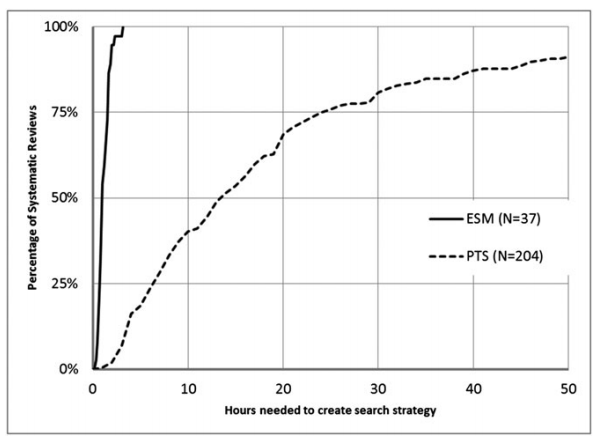 Sensitivity of the searches (included references)
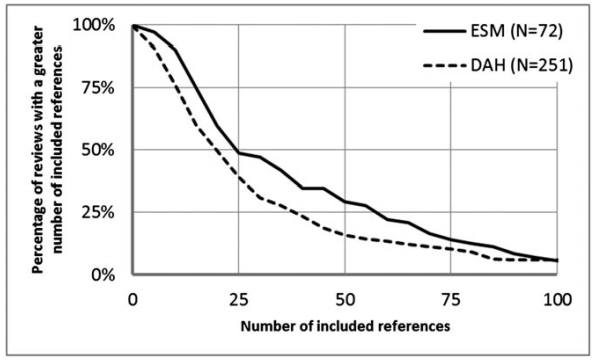 The effect for our institute
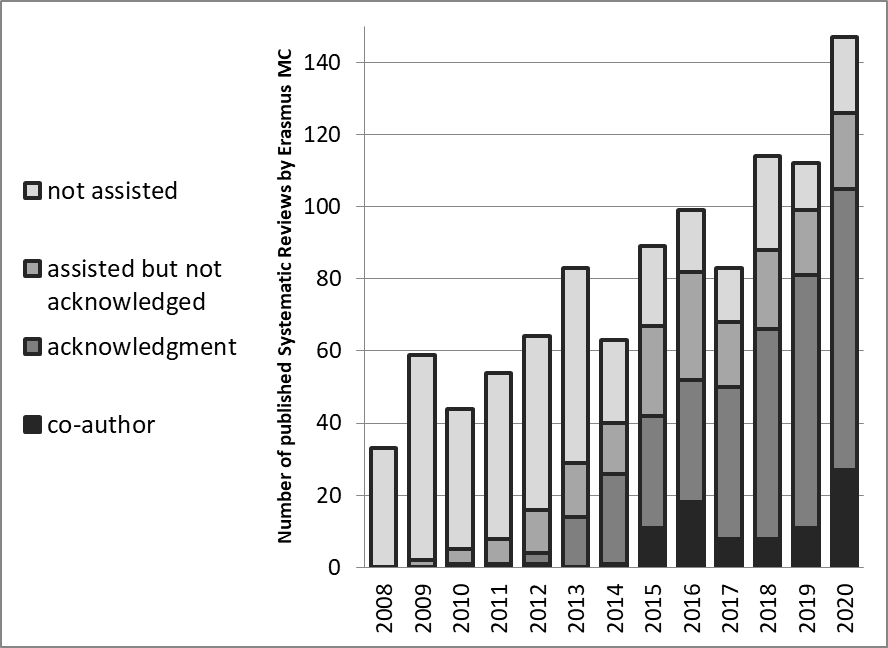 Guard your institute’s searches
Medical Library as guardians for your institute’s scientific output!

Goal: 		Each SR search is seen by at least one librarian

Ideally: 		Develop all SR searches for your institute

Minimally: 	Peer review all SR searches by researchers from your institute
		and educate researchers on how to do SR searches

Don’t rely on other institute’s librarians to peer review your SRs!
Never turn down a request for help. Not enough time? Ask your boss for more!
Take home message?
Menti.com
www.menti.com (7884 0692)  www.wichor.nl/20211007
Now you: use the method
Give it a go, try this method on one of your clients’ research topics
Don’t expect it to deliver immediately, but let it develop
If you encounter problems, do not hesitate to contact me at w.bramer@erasmusmc.nl or @wichor
And all be invited to EAHIL 2022 in Rotterdam www.eahil2022.nl
www.menti.com (7884 0692)  www.wichor.nl/20211007